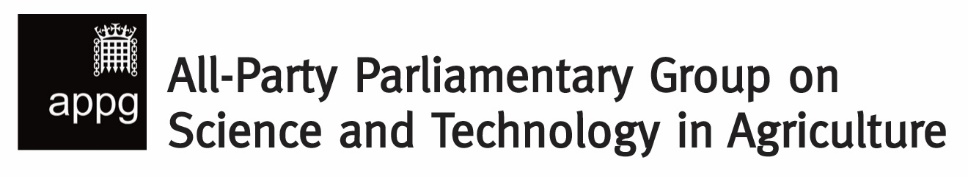 Gene editing and farmed animals – social and ethical issues
 
Zoom meeting - Tuesday 26 April, 4.30 – 5.30pm

Agenda 

Chairman’s welcome & introduction – Julian Sturdy MP
 
Guest speaker:
       Pete Mills, Assistant Director, Nuffield Council on Bioethics 

Questions & discussion
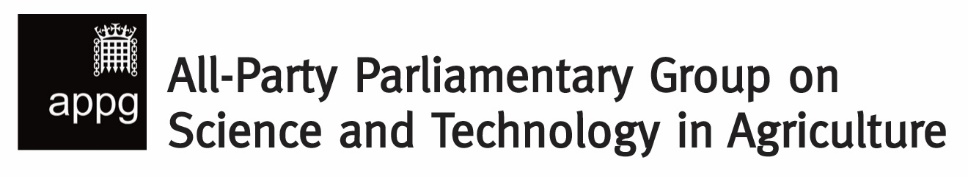 Brief responses from veterinary, livestock science, breeding and farming representatives 


Professor the Lord Trees, House of Lords

Professor Helen Sang, Roslin Institute

Dr Craig Lewis, Genus/PIC

(iv)  Rob Beckett, Yorkwold PigPro Ltd
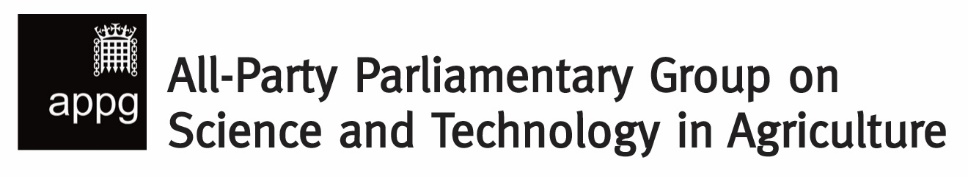 Questions

To what extent did the Nuffield Council on Bioethics consider the socio-economic and ethical consequences and risks of NOT enabling and encouraging scientific research into these techniques, eg in terms of global food and nutrition security, improved prospects for subsistence farmers in developing countries without the infrastructure to access drugs or veterinary care, and the potential prevention of future zoonoses and pandemics (animal and human). 

In there any evidence that adding layers of regulatory requirements – in response to perceptions of public concern rather than scientific evidence of risk – does anything to allay those concerns or build public trust? (cf. GMO regulation)

Is modern agriculture really ‘morally indefensible and unsustainable’? 

Is there a role for new genetic technologies in making livestock agriculture more sustainable?